打 扫 卫 生
第2课时
课堂导入-新知探究-课堂小结-课堂练习-课堂作业
WWW.PPT818.COM
1.自主解决问题和学习除数是整数，被除数位数不够时，添0继续除的计算。
2.能熟练笔算除数是整数的小数除法。 
3.培养学生积极的学习态度，树立学好数学的信心。
除数是整数，有余数需要补“0”的小数除法的计算方法是什么？
1
按照整数除法的计算方法计算，商的小数点与被除数的小数点对齐，有余数在末尾补“0”继续除。
2
计算小神童
20.4÷4
29÷5
= 5.8
= 5.1
19÷8
120÷25
= 4.8
= 2.375
霸王龙玩具每盒12个，共12.6元。平均每个多少元？
应该怎样计算呢？用你学过的知识来试着解答下吧！
每个多少元？就是求单价，
单价=总价÷数量！就用12.6÷12
霸王龙玩具每盒12个，共12.6元。平均每个多少元？
(          )
=
1
0
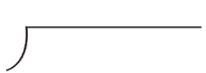 十分位上不够商1，商0
12
12.6
12
6
0
答：                     。
方法1
12.6元=1260 分
1260÷12=105(分)
105分=1.05元
我是根据元、角、分的知识,把被除数12.6元换算成分,就是1260分,再计算每个霸王龙玩具是多少分(1260÷12),最后把分换算成元。
方法2
12.6÷12＝
1.05（元）
元 角 分
1
0
5
表示5个1分
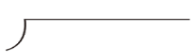 12
12.6
12
表示6角
表示60个1分
6
0
6 0
0
答：平均每个1.05元。
剑龙玩具每盒24个，共18元。平均每个多少元？
18       ÷     24
(          )
=
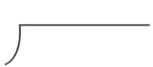 24
18
应该每个不到1元。
不够商1，怎么办？
0.75（元）
18÷24＝
0
7
5
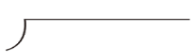 24
0
18
8
每个不到1元
16
2
0
1
1 2 0
0
答：平均每个0.75元。
观察算式，总结规律
1
0
0
7
5
5
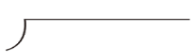 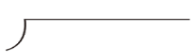 0
12
24
12.6
18
12
8
16
1
2
0
6
0
1 2 0
6 0
0
0
规律总结：
在小数除法的计算过程中：
被除数和除数的数值很接近，商也接近1；
被除数小于除数，商就小于1；
被除数大于除数，商就大于1。
不用计算，判断商是大于1、小于1，还是接近1。
15.6÷15=
18÷5=
商大于1
商接近1
32.6÷4=
16÷80=
商大于1
商小于1
1
先判断商的大小，再计算下面各题。
8.64÷8
（商接近1）
=1.08
29.29÷29
（商接近1）
=1.01
1.65÷5
（商小于1）
=0.33
0.17÷17
（商小于1）
=0.01
小明购买一套《动物世界》共4本，售价67.2元，平均每本售价多少元？
2
67.2÷4=16.8（元）
答：平均每本售价16.8元。
一瓶饮料1.5千克，正好倒满12杯，平均每杯多少千克？
3
1.5÷12=0.125（千克）
答：平均每杯0.125千克。
教材第6页“练一练”的第5题
32÷5
4÷25
=6.4
=0.16
35÷56
0.63÷9
=0.625
=0.07
7.79÷95
43.8÷12
=0.082
=3.65
整数部分不够商1的除法的计算方法：
被除数的整数部分不够商1时，在整数的个位商0，同时点上小数点，然后按照被除数有余数补“0”继续除的除法的计算方法计算。
1
（基础题）填空
（1）小数除法的意义和整数除法的意义相同，就是已知两个因数的（     ）和其中一个因数，求（                   ）的运算。
积
另一个因数
（2）除数是整数的小数除法，按照（       ）除法的法则计算，商的小数点要和（          ）的小数点对齐，如果除到被除数的末尾仍有余数，就在余数后面添（     ），再继续除。
整数
被除数
0
1
（3）两个数相除时，如果除数扩大到原来的100倍，要使商不变，被除数应（                              ）。
扩大到原来的100倍
2
（重点题）列竖式计算
43.68÷26
36÷48
= 1.68
= 0.75
1
6
8
0
7
5
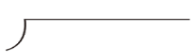 26
43.6 8
48
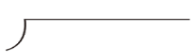 0
36
26
33
6
1
7
6
2
4
0
6
15
0
2 4
2
0
8
0
2
8
0
0
2
（重点题）列竖式计算
24÷96
8.64÷8
=1.08
=0.25
5
2
0
1
0
8
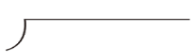 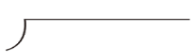 0
96
24
8
8.6 4
19
2
8
4
8
0
6
4
4 8
0
6
4
0
0
（重点题）工程队修一条公路，原计划每天修路1.65千米，20天可以完成。实际只用了15天，实际平均每天修路多少千米？
3
1.65×20=33（千米）
33÷15=2.2（千米）
答：实际平均每天修路2.2千米。
（难点题）4台磨粉机5小时磨面粉13吨。照这样计算，4台磨粉机8.25小时能磨面粉多少吨？
4
13÷4=3.25（吨）
3.25÷5=0.65（吨）
0.65×4×8.25=21.45（吨）
答：4台磨粉机8.25小时能磨面粉21.45吨。